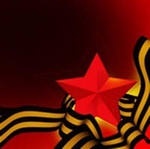 День Героев Отечества
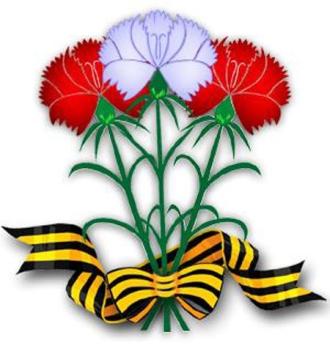 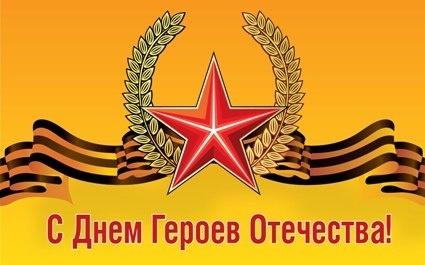 9 декабря отмечается День Героев Отечества.
В этот день чествуют Героев Советского Союза, 
Героев Российской Федерации,
 кавалеров ордена Святого Георгия 
и ордена Славы.
Изображение Святого Георгия на гербе России
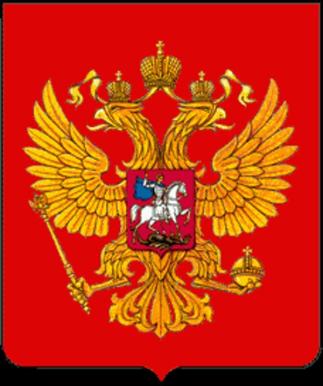 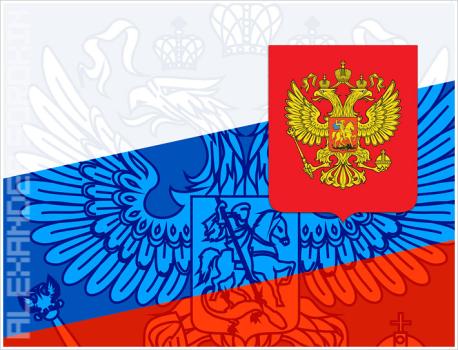 Изображение Георгия Победоносца на монетах
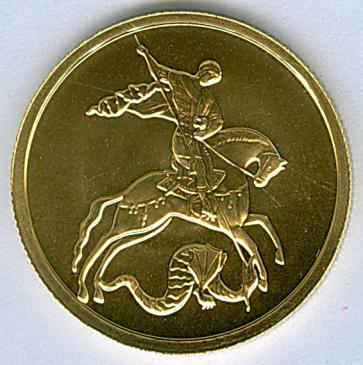 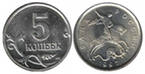 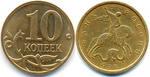 Изображения Георгия Победоносца
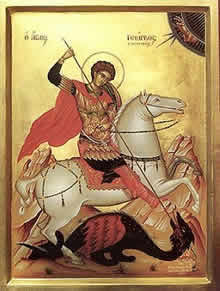 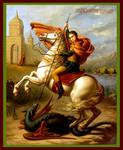 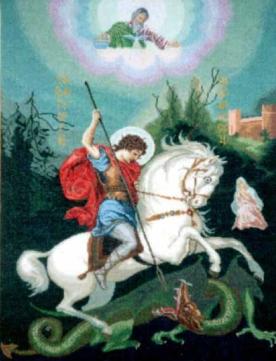 Екатерина II 
удостоила себя
этой награды в честь 
учреждения 
ордена 
Георгия Победоносца
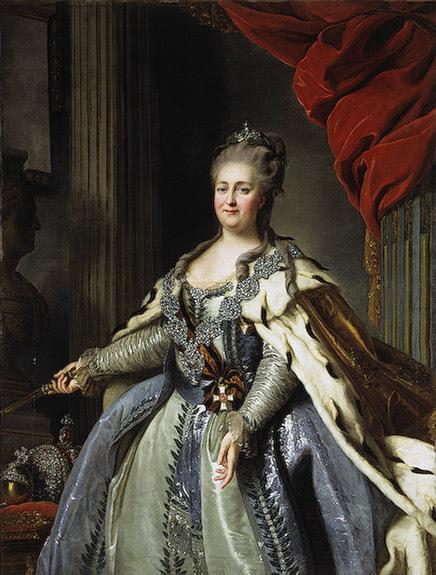 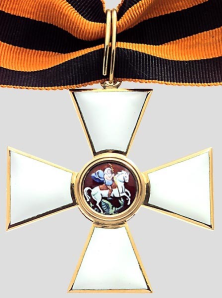 Полное название ордена – Императорский Военный орден 
Святого Великомученика и Победоносца Георгия

Орден имел 4 степени отличия, 
из которых первая была наивысшей
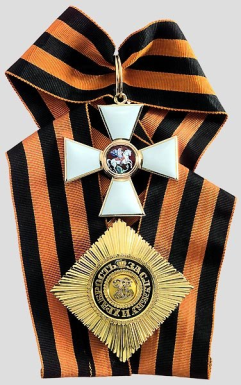 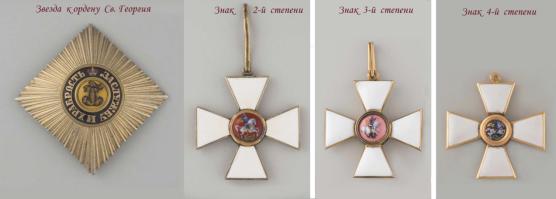 Полные кавалеры ордена, то есть имеющие
 все четыре степени – это четверо 
выдающихся русских полководцев:

князь, генерал-фельдмаршал 
М. И. Голенищев-Кутузов-Смоленский; 

князь, генерал-фельдмаршал 
М. Б. Барклай-де-Толли; 

граф, генерал-фельдмаршал 
И. Ф. Паскевич-Эриванский князь Варшавский; 

граф, генерал-фельдмаршал
 И. И. Дибич-Забалканский.
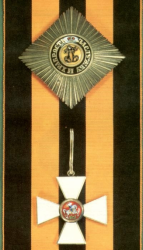 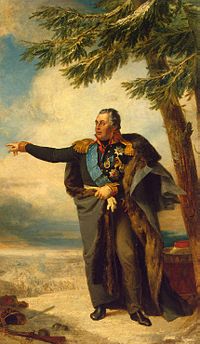 Михаил Илларионович
 Голенищев-Кутузов
Первый полный кавалер ордена 
Святого Георгия
Русский полководец, 
генерал-фельдмаршал,
святейший князь,
герой Отечественной войны 
1812 года.
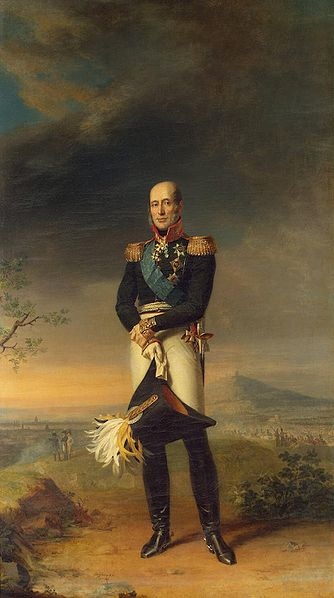 Михаил Богданович
Барклай-де-Толли
 Полный кавалер ордена Святого Георгия
Выдающийся российский 
 полководец, 
генерал-фельдмаршал,
военный министр,
 князь, 
герой Отечественной войны 
1812 года.
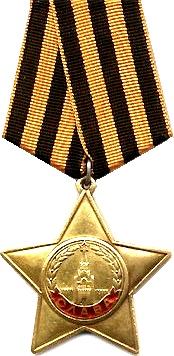 Орден Славы
Героизм советских людей в боях
с фашистами  оказался массовым.
Появилась необходимость
 установить новую награду.
Этот орден был утверждён 08.11.1943 года.
 По статуту им награждали лиц рядового и сержантского состава Красной Армии 
за личные подвиги на поле боя.
Орден Славы I степени
Орден Cлавы II степени
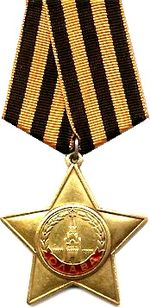 Орден Славы III степени
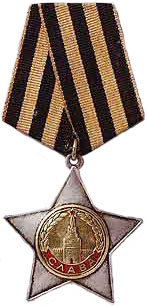 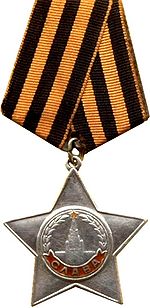 Знак ордена  I степени изготавливался из золота.
Знаки II и III степени – из серебра.
Круг с изображением Кремля со Спасской башней –позолочены.
Полный кавалер ордена Славы
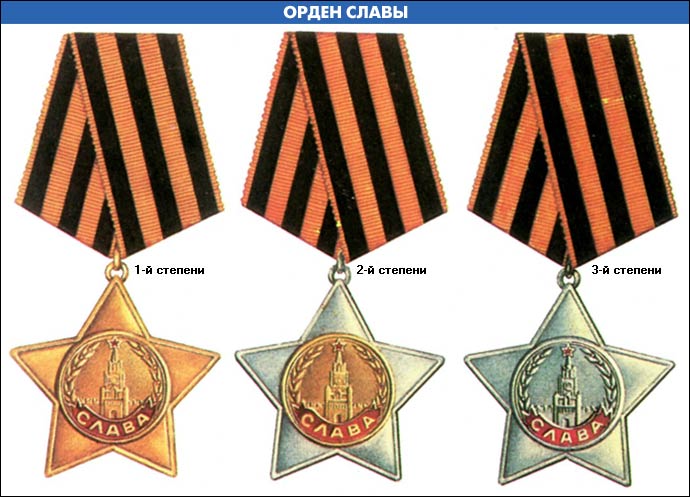 Первыми полными кавалерами этой награды стали 
старший сержант К.Шевченко и ефрейтор М.Питенин
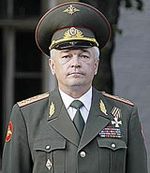 Сергей Афанасьевич Макаров - 
первый георгиевский кавалер
 Российской Федерации в 2008 году
С.А.Макаров командовал  Северо-Кавказским  военным округом .

Годы службы                 1970 - 2010

 Звание                            генерал-полковник

Сражения/войны          Вторая чеченская война
                                           Война в  Южной Осетии
Георгиевская ленточка
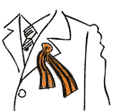 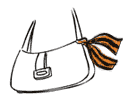 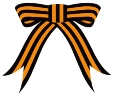 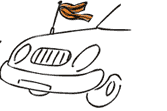 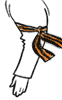 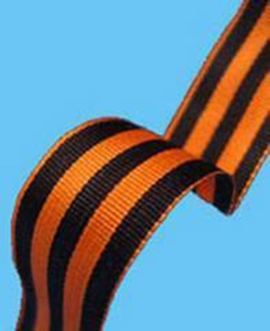 Есть высшее счастье на свете,
Любовь и надежду храня,
Оставить свой след на планете
Во имя грядущего  дня.

Киримизе  Жанне
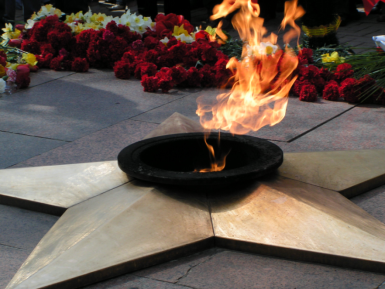 В День Героев Отечества
мы отдаём дань благодарности, 
уважение и памяти всем,
совершившим подвиги
во славу Родины.
НЕЛЬЗЯ     НАУЧИТЬСЯ      ЛЮБИТЬ   ЖИВЫХ, 
ЕСЛИ   НЕ  УМЕЕШЬ   ХРАНИТЬ   ПАМЯТЬ   О   ПАВШИХ . . .
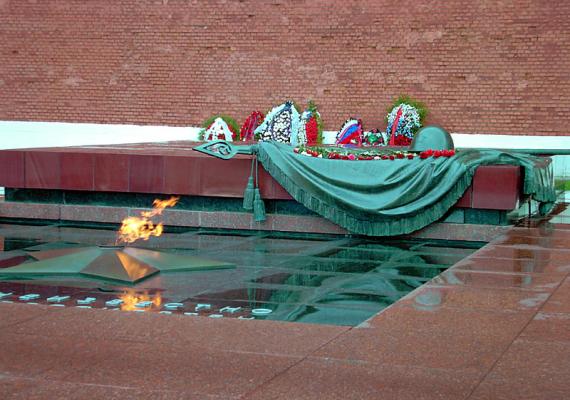